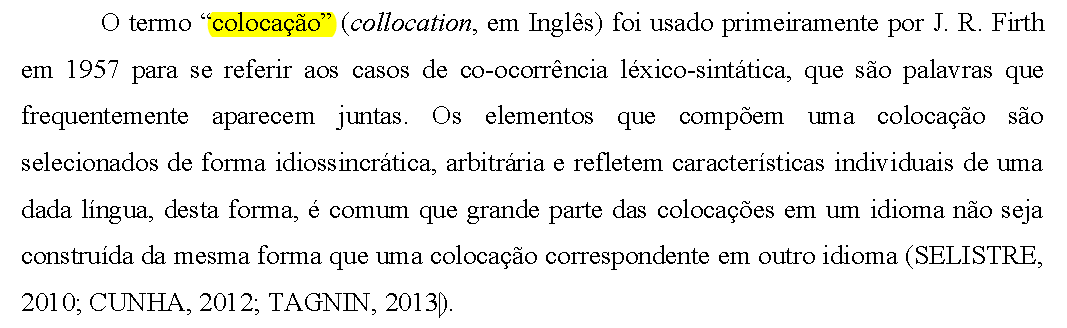 SANTOS, Gabriela dos. Projeto de doutorado apresentado ao programa de Estudos da Tradução. 2017. Mimeo.